13.11.2015
13.11.2015
13.11.2015
13.11.2015
13.11.2015
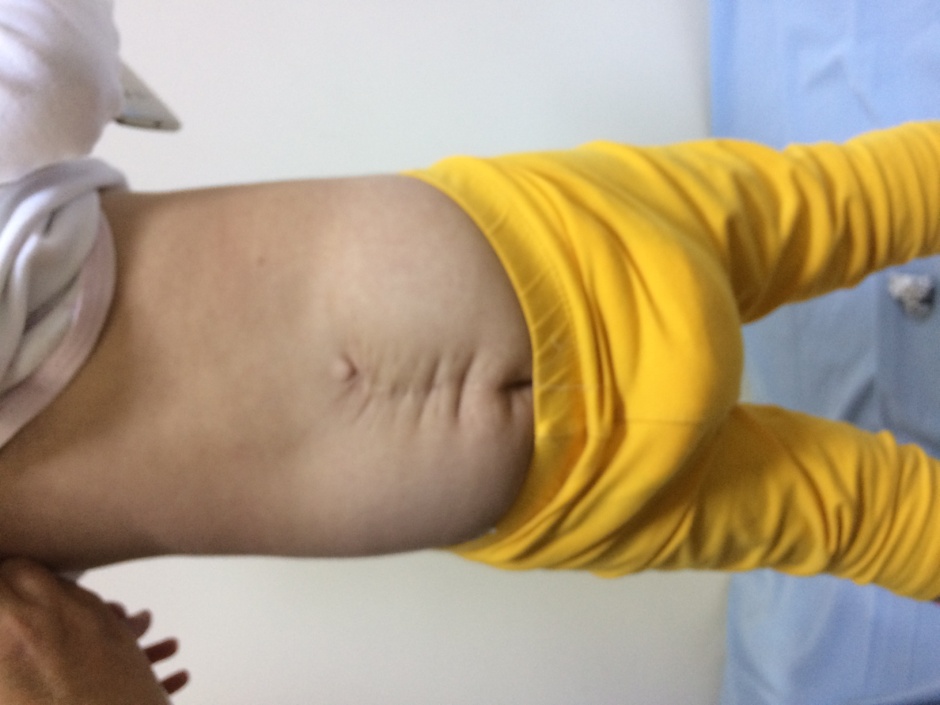 29.12.2015
29.12.2015
29.12.2015
29.12.2015
29.12.2015
29.12.2015
17.10.2016
17.10.2016
17.10.2016
17.10.2016